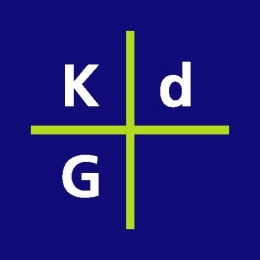 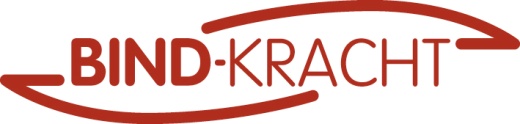 Participatie aan de samenleving als een fundamenteel sociaal recht
Kristel Driessens

Allianties in de strijd tegen armoede
ACW EU-seminarie
Vrijdag 17 september 2010 – Brussel
Discours van Activering en Actief Burgerschap
Rosanvallon ‘Recht op inschakeling’
De sociaal-culturele dimensie van de verzorgingsstaat komt in beeld
Burger wordt aangesproken op zijn bijdrage aan maatschappelijke ontwikkeling
Het anonieme collectieve sociale contract wordt geïndividualiseerd
Emancipatie is niet vrijblijvend, er is sprake van voorwaardelijke hulpverlening: voor wat hoort wat.
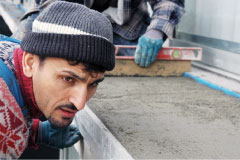 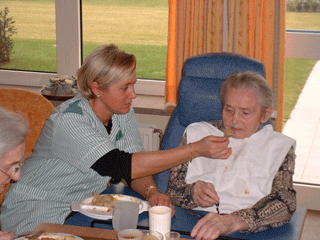 De burger en burgerschap?
Overwegend pessimistisch beeld over burgerschap 
De burger als ‘consument’, ‘profiteur’, ‘passieveling’ 
Kracht van de burgers dreigt uit beeld te verdwijnen 
Nood aan inzetten op capaciteiten van burgers 
	vb mantelzorg, vrijwilligershulp, zelfhulpgroepen, buurtinitiatieven, verenigingen, bewegingen, peereducation, sociale actie…
Sterk engagement en loyaliteit – maatschappelijke druk die weegt op solidariteit
Stelt samenleving niet in vraag – nieuwe uitsluitingsrisico’s
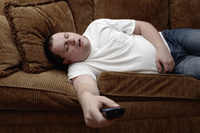 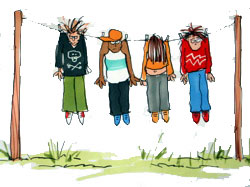 Wat met mensen in armoede? 
‘Wasted lives’? 
Structurele visie op armoede
	Diepe kwetsuren			Krachten







Mogen en kunnen zij 
‘burger’ zijn en participeren?
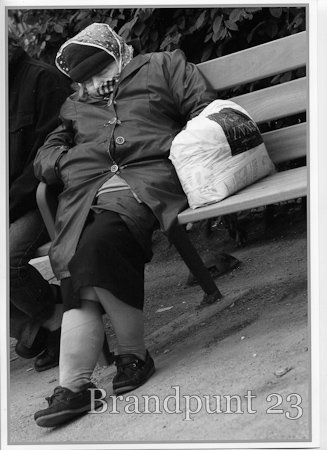 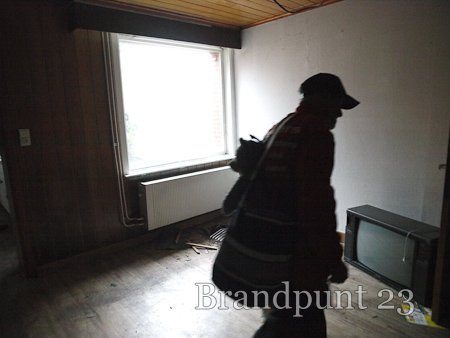 Betekenis voor maatschappelijk kwetsbare groepen
De participatie-ladder
Deel-nemen
Deel-hebben 
Deel-zijn
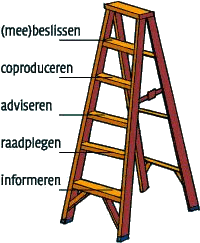 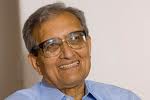 ‘What people can do and be is in turn contingent on having competencies and opportunities. Opportunities are provided by social environments. To ensure capability, social circumstances must offer opportunities for individual competency to be developed and exercised… individual development is contingent of supportive social environment (Amartya Sen)
Het krachten-model van Rapp
Uitgangspunten
alle mensen hebben doelen en talenten.
alle omgevingen omvatten bronnen, mensen en mogelijkheden. 
nieuw perspectief. Focus op mogelijkheden, opties, welzijn (niet op problemen, disfuncties, drempels, pathologie)
Het krachten-model van Rapp
Persoon 				Omgeving
De Niches
Kenmerken van een kansenbiedende niche
Geen stigmatisering
	Aandacht voor gehele persoon  
fysiek veilig en sociaal gewaardeerd 
Eigen capaciteiten kunnen inzetten en ontwikkelen
tot medezeggenschap uitnodigt
verbinding krijgen en actief burger kunnen zijn
Toegang tot andere niches
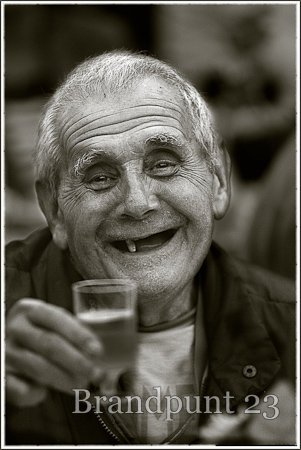 Krachtgericht groepswerk
Schaamte overstijgen en pijn delen - ontschuldigen
Sociaal netwerk verruimen
Rustmoment vinden
Kennis delen en verruimen
Kritisch bewustworden van maatschappelijke uitsluiting
Verleden hertekenen door krachtenbril
Groeiende zelfredzaamheid en verantwoordelijkheid
Medezeggenschap
beleidswerk
De kracht van sociaal-artistieke/culturele projecten
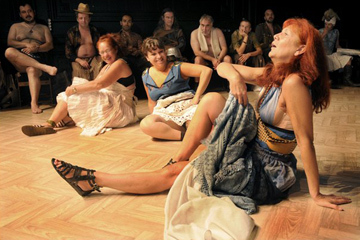 Culturele participatie: andere uitingsvorm, aandacht voor het positieve
Verlegt grenzen, doorbreekt isolement
Hefboom voor leefbaarheid, integratie en participatie 
Kansenbiedende niche: toeleiding naar andere niches
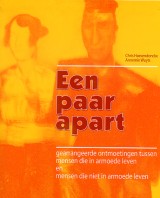 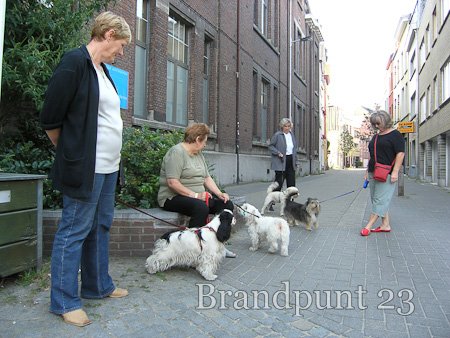 Kwartiermaken
Maatschappelijke
							steunfiguren
Gastvrijheid en
							betrokkenheid
Gearrangeerde ontmoeting
Netwerkvorming/
						samenwerking 
Basisschakel/buurtwerk
Draagvlak/beeldvorming
Ruimte voor maatschappelijk engagement De kracht van (vrijwilligers)werk
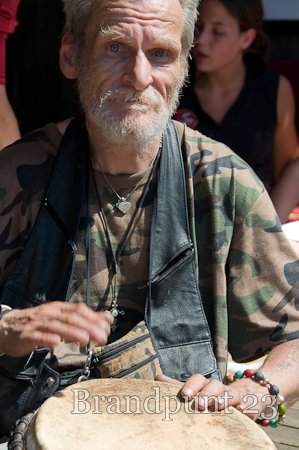 sociale contacten - uit isolement 
 zinvolle bezigheid en tijdsstructurering
 kansen op bijleren - zicht op eigen 	mogelijkheden
 zelfontplooiing en meer zelfvertrouwen 
 erkenning en waardering
 bron van zingeving, engagement bij 	gemeenschappelijk project, zinvolle 	bijdrage aan samenleving
 ervaringen van actorschap, invloed 
 zorg dragen voor anderen, kunnen en mogen geven 
	Vb. Buurtschatten– Buurt- en nabijheids-		diensten
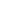 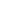 De kracht van bewegingen/verenigingen
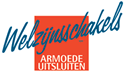 Democratische waarden – gemeenschapsleven centraal 

Recht op vrije tijd openen – sociaal-culturele inclusie – drempels verlagen van eigen werking – organisatorische veranderingen
Sociale uitsluiting wegwerken – sociale inclusie op andere domeinen
Maatschappelijk debat over armoede en sociale uitsluiting openhouden – bijdragen aan sociaal rechtvaardige samenleving
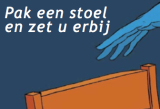 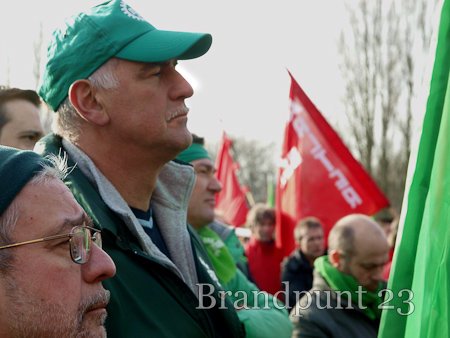 Samen actie voeren
belang van partnerschappen
 belang van signaleren
 Toegang tot beleid
 Sterke mobilisatiekracht
 belang van dialoog en ruimte 	voor actorschap van 	maatschappelijk 	kwetsbare mensen
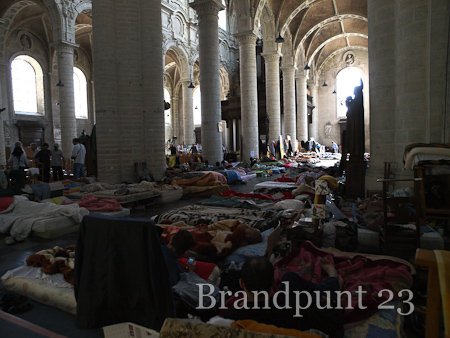 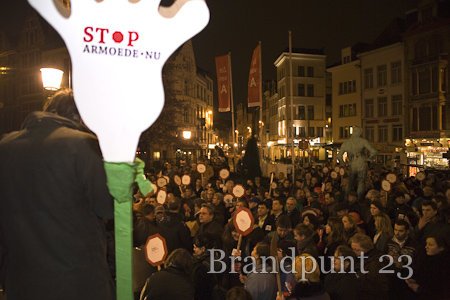 Iedereen mee?
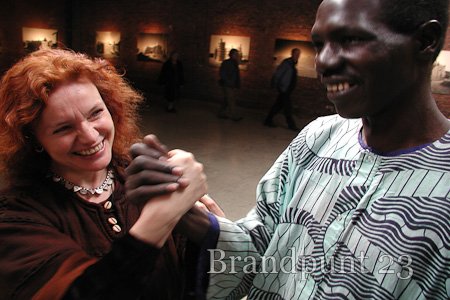